স্বা
গ
ত
ম
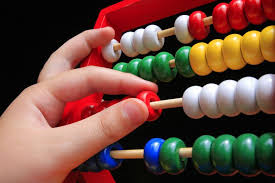 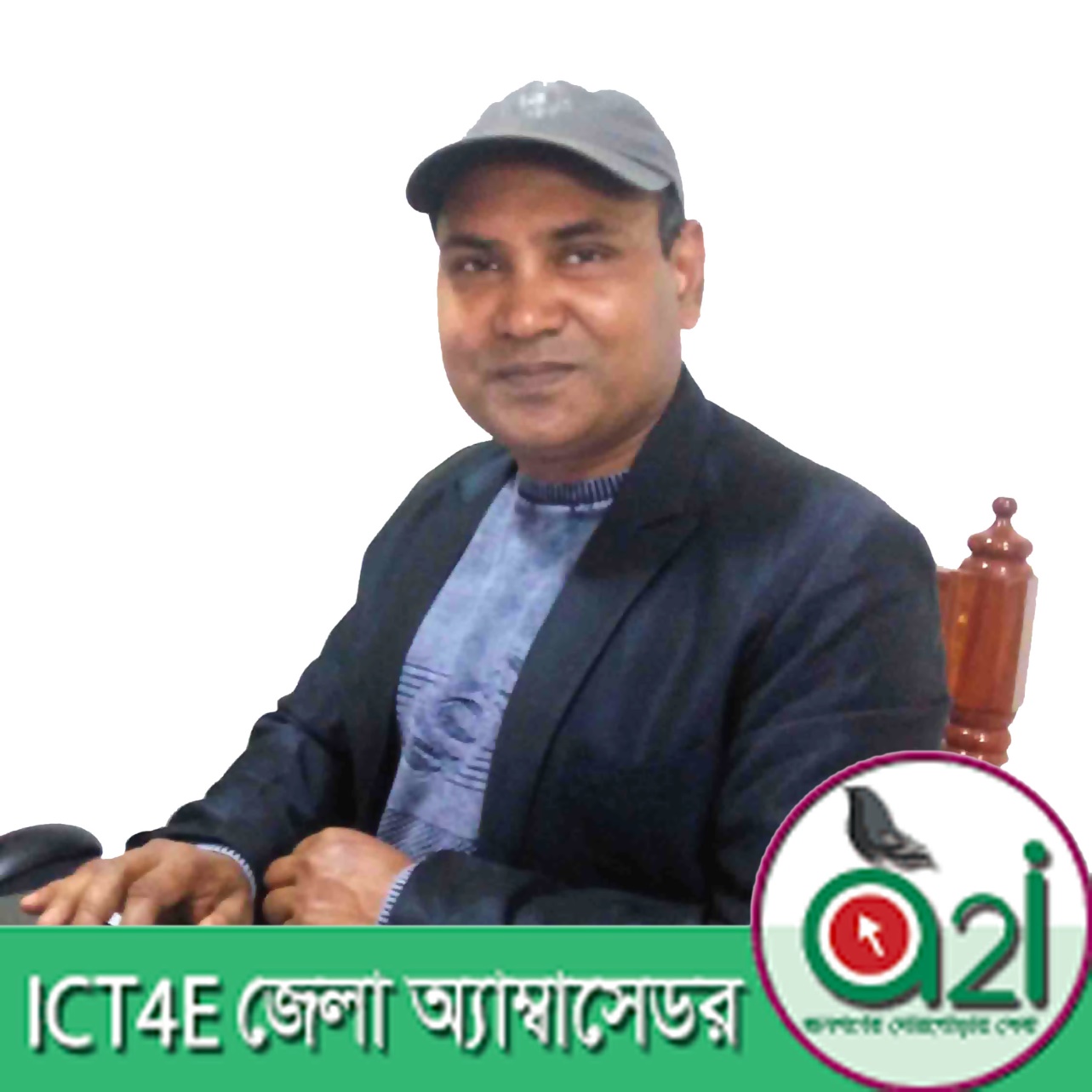 মোঃ ওবায়দুর রহমান সুমন
প্রভাষক (কম্পিউটার)
সান্তাহার টেকনিক্যাল কলেজ।
চলো আমরা কিছু ছবি দেখি
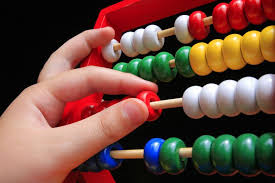 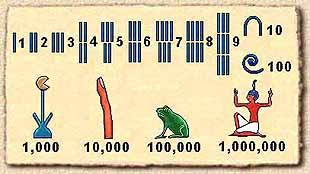 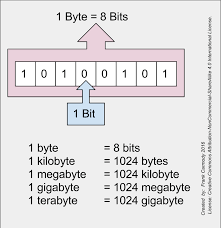 ছবিগুলো সংখ্যা পদ্ধতির  (Number Systems)
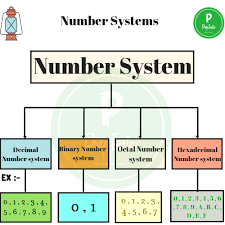 হ্যাঁ, ঠিকই ধরেছ----
আজকের পাঠ
সংখ্যা পদ্ধতি ( Number system )
শিখনফল
এই পাঠ শেষে শিক্ষার্থীরা ......
১। সংখ্যা পদ্ধতি কী তা বলতে পারবে।
২। সংখ্যা পদ্ধতির প্রকার এবং সংখ্যা পদ্ধতির 	ভিত বা বেস ব্যাখ্যা করতে পারবে।
৩।সংখ্যা পদ্ধতির প্রকারভেদ বর্ণনা করতে 	পারবে।
প্রথমেই আমরা জেনে নেবো সংখ্যা পদ্ধতি বলতে কি বুঝায়?
সভ্যতার সূচনালগ্ন থেকে মানুষের মধ্যে হিসাবনিকাশ অর্থাৎ গণনার ধারণা জন্মায়।
তখনকার সময়ে মানুষ গণনার কাজে হাতের আঙ্গুল, নুড়িপাথর, দড়ির গিঁট ইত্যাদি উপকরণ ব্যবহার করত। সভ্যতার উন্নতির ধাপে ধাপে গণনার জগতে প্রবেশ করেছে পদ্ধতি।
সুতরাং “ কোন সংখ্যা প্রকাশ করার পদ্ধতিকে সংখ্যা পদ্ধতি বলে, যেমন- রোমান পদ্ধতিতে i, ii, iii, iv; ইংরেজি পদ্ধতিতে 1, 2, 3 ইত্যাদি। সংখ্যা তৈরির ক্ষুদ্রতম একক হচ্ছে অঙ্ক। যেমন- 1 2 3 সংখ্যাটি 1,2 ও 3 আলাদা তিনটি অঙ্ক দ্বারা গঠিত।
সুতরাং সংখ্যা পদ্ধতিতে কিছু নির্দিষ্ট অঙ্ককে নিয়মমত সাজিয়ে বিভিন্ন সংখ্যা পাওয়া যায়। এসব সংখ্যাকে বিভিন্ন গাণিতিক প্রক্রিয়ার (যেমন- যোগ, বিয়োগ, গুণ, ভাগ ইত্যাদির) মাধ্যমে প্রয়োজনীয় গণনার কাজ সম্পন্ন করা হয়।
অতএব, যে-কোন সংখ্যা প্রকাশ করতে নিচের নিয়মগুলো জানতে হয়ঃ
সংখ্যা পদ্ধতির ভিত (Base) বা বেস কত হবে;
 সংখ্যাটিতে কয়টি অঙ্ক থাকবে;
 ঐ সংখ্যার স্থানীয় মান কত ইত্যাদি।
সংখ্যা পদ্ধতির প্রকারভেদঃ
সংখ্যা পদ্ধতি মূলতঃ ২ প্রকার। যথা-
(i) পজিশনাল সংখ্যাপদ্ধতি ও 
(ii) নন পজিশনাল সংখ্যাপদ্ধতি।
পজিশনাল সংখ্যা পদ্ধতিঃ বর্তমানে আমরা বিভিন্ন কাজে যে সংখ্যা পদ্ধতি ব্যবহার করি, তাকে পজিশনাল সংখ্যা পদ্ধতি বলে। কতকগুলো প্রতীককে ডিজিট বলে এবং তাদের প্রতীক বিভিন্ন ধরণের মানের নির্দেশ করে।
পজিশনাল সংখ্যা পদ্ধতি চার প্রকারঃ যথা-
দশমিক সংখ্যা পদ্ধতি;
বাইনারি সংখ্যা পদ্ধতি;
 অকটাল সংখ্যা পদ্ধতি ও
 হেক্সাডেসিমেল সংখ্যা পদ্ধতি।
নন পজিশনাল সংখ্যা পদ্ধতিঃ আগেকার দিনে মানুষ হাতের আঙ্গুল দিয়ে গণনা করত। তখন দশ আঙ্গুলই পর্যাপ্ত ছিলনা, পাথর, নুড়ি বা কাঠি ব্যবহার করে হিসাব করত। হিসাবনিকাশ করার এ পদ্ধতিকেই নন-পজিশনাল সংখ্যা পদ্ধতি বলা হয়।
এখন আমরা জানব সংখ্যা পদ্ধতির ভিত বা  (Base of Number Systems ) কাকে বলে?
কোন সংখ্যা পদ্ধতির বেস বা ভিত হচ্ছে এ পদ্ধতিতে ব্যবহৃত মৌলিক চিহ্নসমূহের সমষ্টির যোগফল। অর্থাৎ কোন সংখ্যা পদ্ধতির মোট চিহ্ন বা অঙ্ককে এ পদ্ধতির বেস বা ভিত বলে।
চলো আমরা একটি ভিডিও দেখি
এবার আমরা সংখ্যা পদ্ধতির ভিত বা বেস সম্পর্কে সংক্ষেপে আলোচনা  করব-
বাইনারি (Binary) সংখ্যা পদ্ধতির ভিত বা বেস হচ্ছে 2, কারণ বাইনারি সংখ্যা পদ্ধতিতে 0 আর 1 মোট 2 টি অঙ্ক বা চিহ্ন আছে।
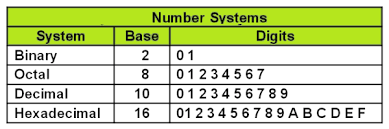 দশমিক (Decimal) সংখ্যা পদ্ধতির ভিত বা বেস হচ্ছে 10, কারণ দশমিক সংখ্যা পদ্ধতিতে 0 থেকে 9 পর্যন্ত মোট 10 টি অঙ্ক বা চিহ্ন আছে।
অকটাল (Octal) সংখ্যা পদ্ধতির ভিত বা বেস হচ্ছে 8, কারণ দশমিক সংখ্যা পদ্ধতিতে 0 থেকে 7 পর্যন্ত মোট 8 টি অঙ্ক বা মৌলিক চিহ্ন আছে।
হেক্সাডেসিম্যাল (HexaDecimal) সংখ্যা পদ্ধতির ভিত বা বেস হচ্ছে 16, কারণ হেক্সাডেসিম্যাল সংখ্যা পদ্ধতিতে অঙ্ক বা মৌলিক চিহ্ন হল- 0,1,2,3,4,5,6,7,8,9,A,B,C,D,E,F.
এবার আমরা সংখ্যা পদ্ধতির ( Number Systems ) প্রকারভেদের বর্ণনা করবঃ 
বাইনারি সংখ্যা পদ্ধতি (Binary Number System): যে সংখ্যা পদ্ধতিতে 0 এবং 1 অঙ্ক বা মৌলিক চিহ্ন দু’টি ব্যবহৃত হয়, সে সংখ্যা পদ্ধতিকে বাইনারি সংখ্যা পদ্ধতি বা  (Binary Number System) বলে। 
বাইনারি সংখ্যা পদ্ধতিতে 0 এবং 1দিয়ে সকল সংখ্যা লেখা হয়ে থাকে।
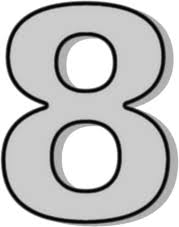 অকটাল (Octal) সংখ্যা পদ্ধতিঃ
অকটাল সংখ্যা পদ্ধতি (Octal Number System): যে সংখ্যা পদ্ধতিতে আটটি (৮টি) অঙ্ক বা মৌলিক চিহ্ন ব্যবহৃত হয়, সে সংখ্যা পদ্ধতিকে অকটাল সংখ্যা পদ্ধতি (Octal Number System) বলে।
দশমিক (Decimal) সংখ্যা পদ্ধতিঃ
দশমিক সংখ্যা পদ্ধতি (Decimal Number System): যে সংখ্যা পদ্ধতিতে কোনো একটি সংখ্যাকে লেখার জন্য 0 থেকে 1 পর্যন্ত এই দশটি মৌলিক চিহ্ন বা অঙ্ক ব্যবহৃত হয়, তাকে দশমিক সংখ্যা পদ্ধতি (Decimal Number System) বলে। এ পদ্ধতিতে আমরা দৈনন্দিন জীবনে হিসাবনিকাশের কাজ করে থাকি।
হেক্সাডেসিম্যাল (Hexadecimal) সংখ্যা পদ্ধতিঃ
হেক্সাডেসিম্যাল সংখ্যা পদ্ধতি (Hexadecimal Number System): যে সংখ্যা পদ্ধতিতে যে কোন সংখ্যা লেখার জন্য ১৬টি (ষোল) মৌলিক চিহ্ন বা অঙ্ক রয়েছে, তাদের মধ্য থেকে চিহ্ন বা অঙ্ক বাছাই করে সংখ্যাটি লেখা যায়। সে সংখ্যা পদ্ধতিকে হেক্সাডেসিম্যাল সংখ্যা পদ্ধতি বা (Hexadecimal Number System) বলে।
উত্তর বলি 
(একক কাজ)
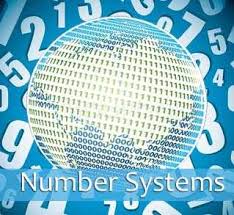 ১।  সংখ্যা পদ্ধতি বলতে কী বুঝ? পজিশনাল  সংখ্যা 
     পদ্ধতি কত প্রকার ও কি কি?
২। বাইনারি (Binary) সংখ্যা পদ্ধতি বলতে কী বুঝ?
    এর ভিত বা বেস কয়টি?  
৩।  হেক্সাডেসিম্যাল সংখ্যা পদ্ধতির ভিত বা বেসগুলো বলো।
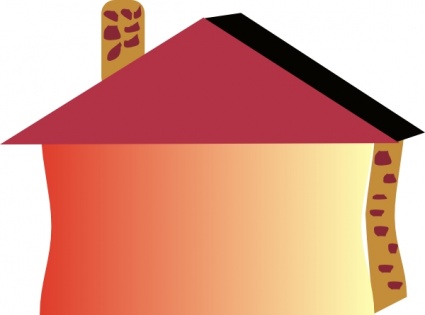 বাড়ির কাজ
১। সংখ্যা পদ্ধতি বলতে কী বুঝায়? এটি কত প্রকার ও কি 
   কি লেখ। 
২। সংখ্যা পদ্ধতির প্রকারভেদ বর্ণনা করো।
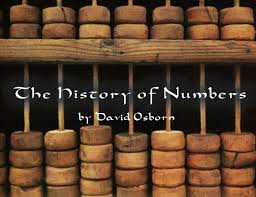 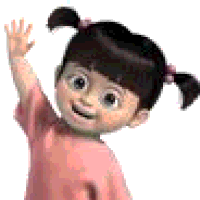 ধ
ন্য
বা
দ